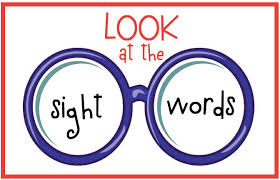 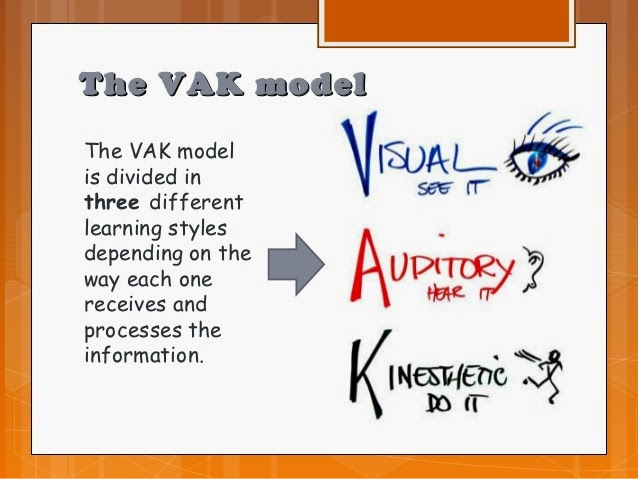 MARSHALL's
Sight Word Songs and Visuals

-Read the words and sing the songs that go along with the words.
-Look at the picture to help you remember the word. (You can also try to do a motion with the word.)
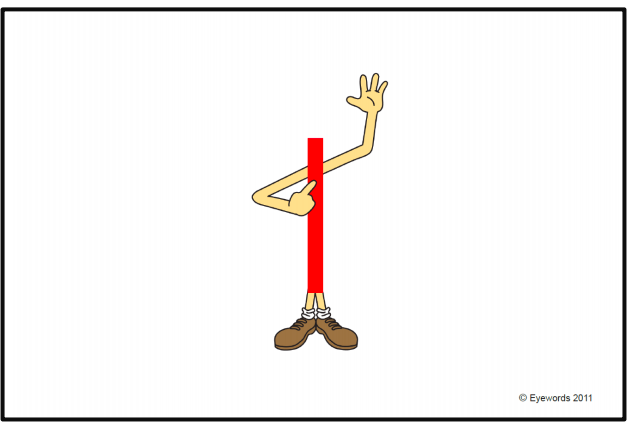 I- I  did it!
we
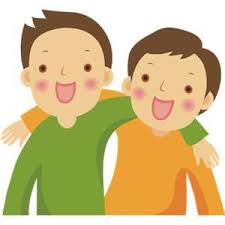 W-e   w-e    w-e  , we we we.
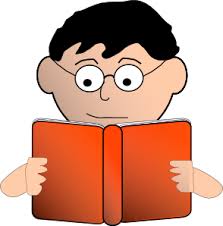 can
Can    c-a-n   I can read.
a
the
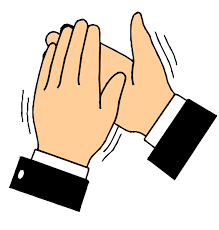 The   t-h-e, the   t-h-e.
like
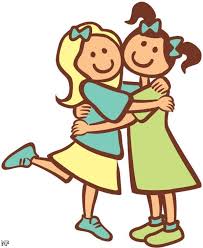 I like you, you like me, I spell like
L-i-k-e.
to
T-o- to,  t-o     to
am
is
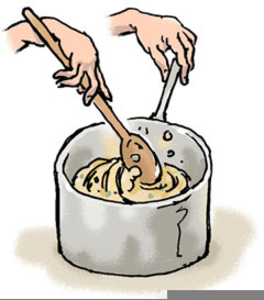 I-s, i-s, i-s, is.
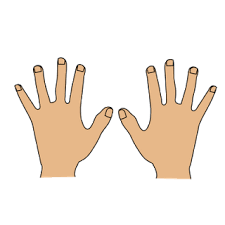 my
My feet are low, my hands are high
And this is how we spell my,M-y m-y.
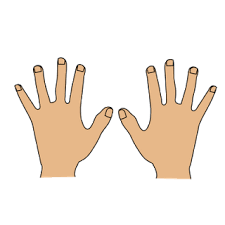 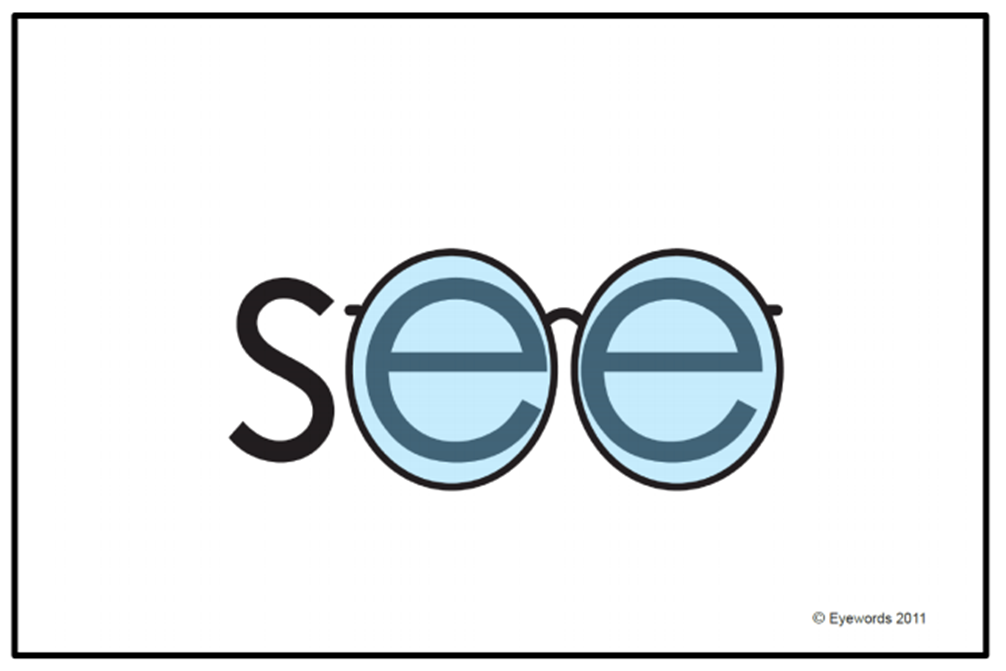 my
See, s-e-e, I see you
and
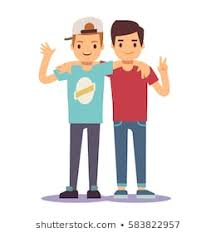 a-n-d, a-n-d, a-n-d , you and me!
in
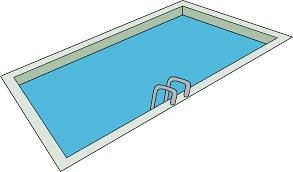 i-n, i-n,  I go in the pool.
little
L-i-t-t-l-e, little, little, l-i-t-t-l-e
I can spell little.
at
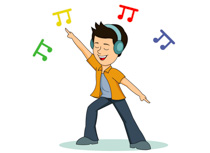 A-t, a-t, I dance at the party.
with
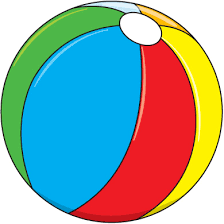 W-i-t-h- I play with a ball.
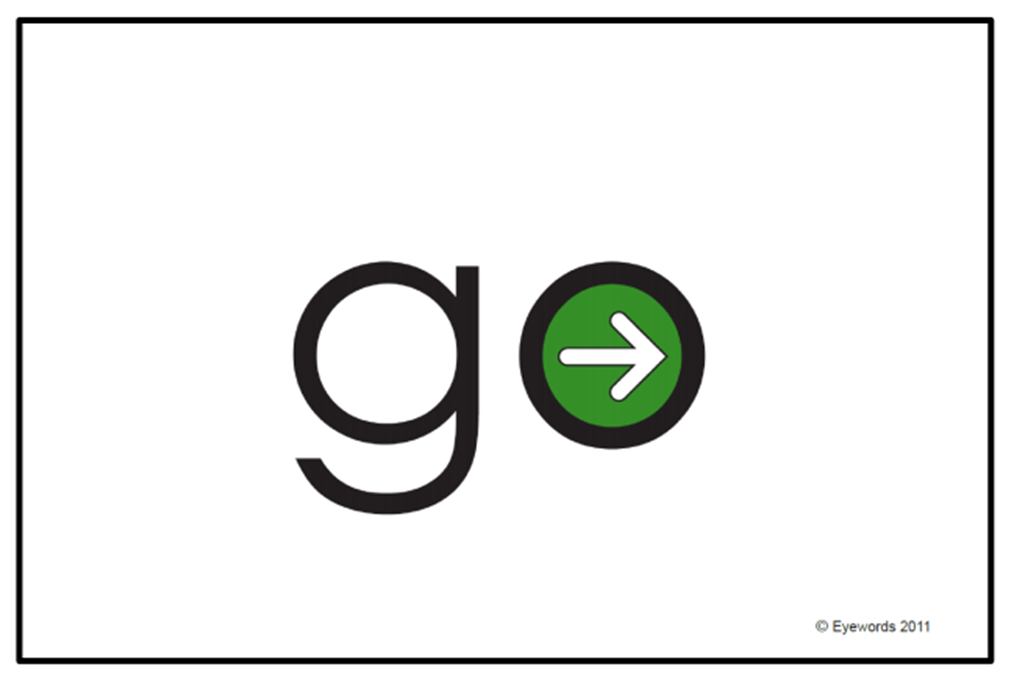 with
Go- g-o, gotta go!
me
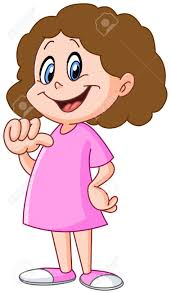 It’s all about me, me, m-e!
here
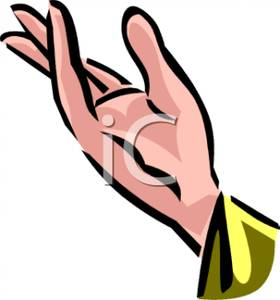 Here- h-e-r-e, Come here.
an
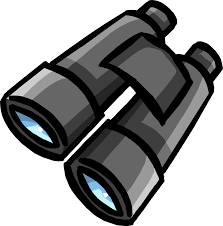 look
L-o-o-k, I look at you!
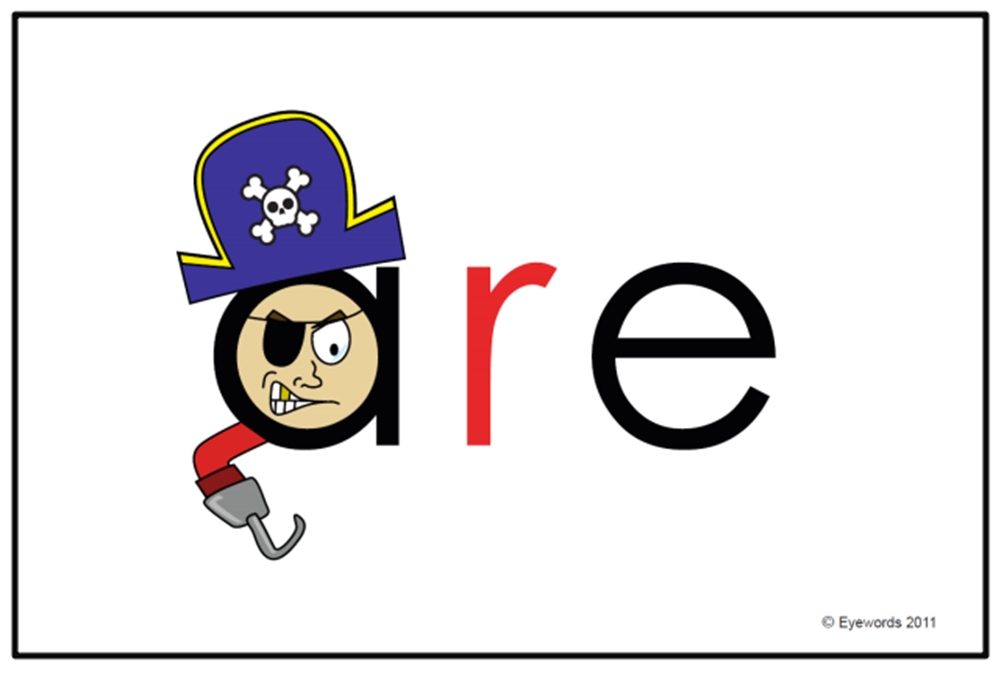 look
A-r-e, Are!
he
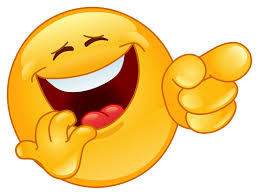 H-e, h-e, h-e, he, he, he!
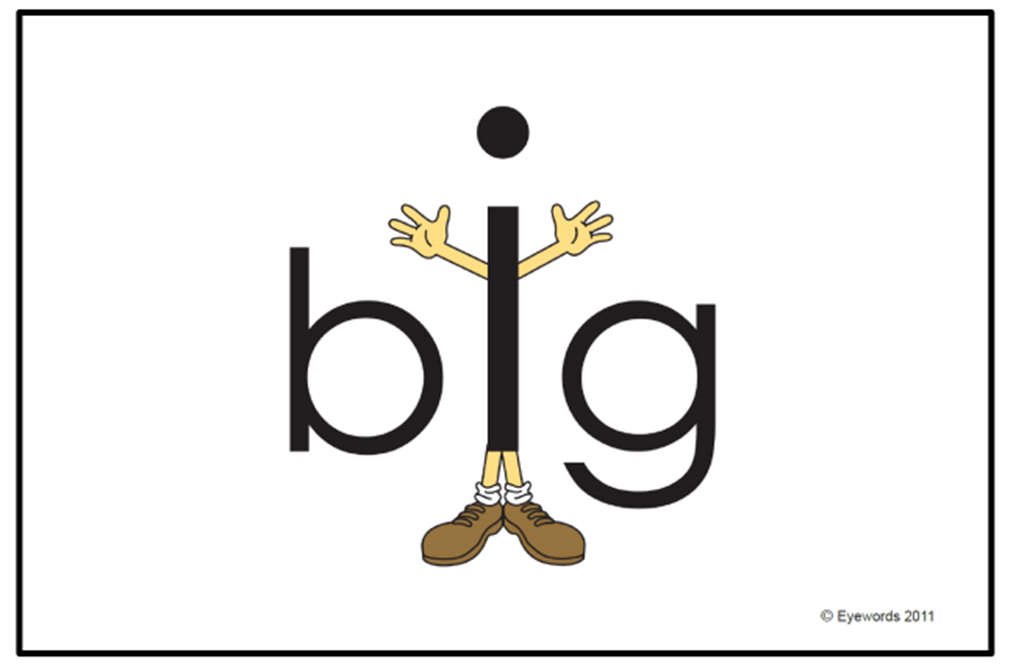 he
B-i-g- that is so big!
it
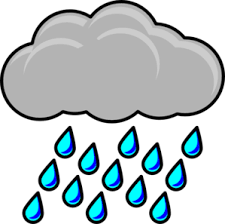 I-t, i-t, it is rainy!
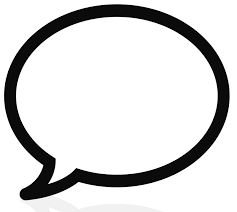 said
There is a word that I know and said
Is its name-o. S-a-i-d, s-a-i-d, s-a-i-d
And said is its name-o.
you
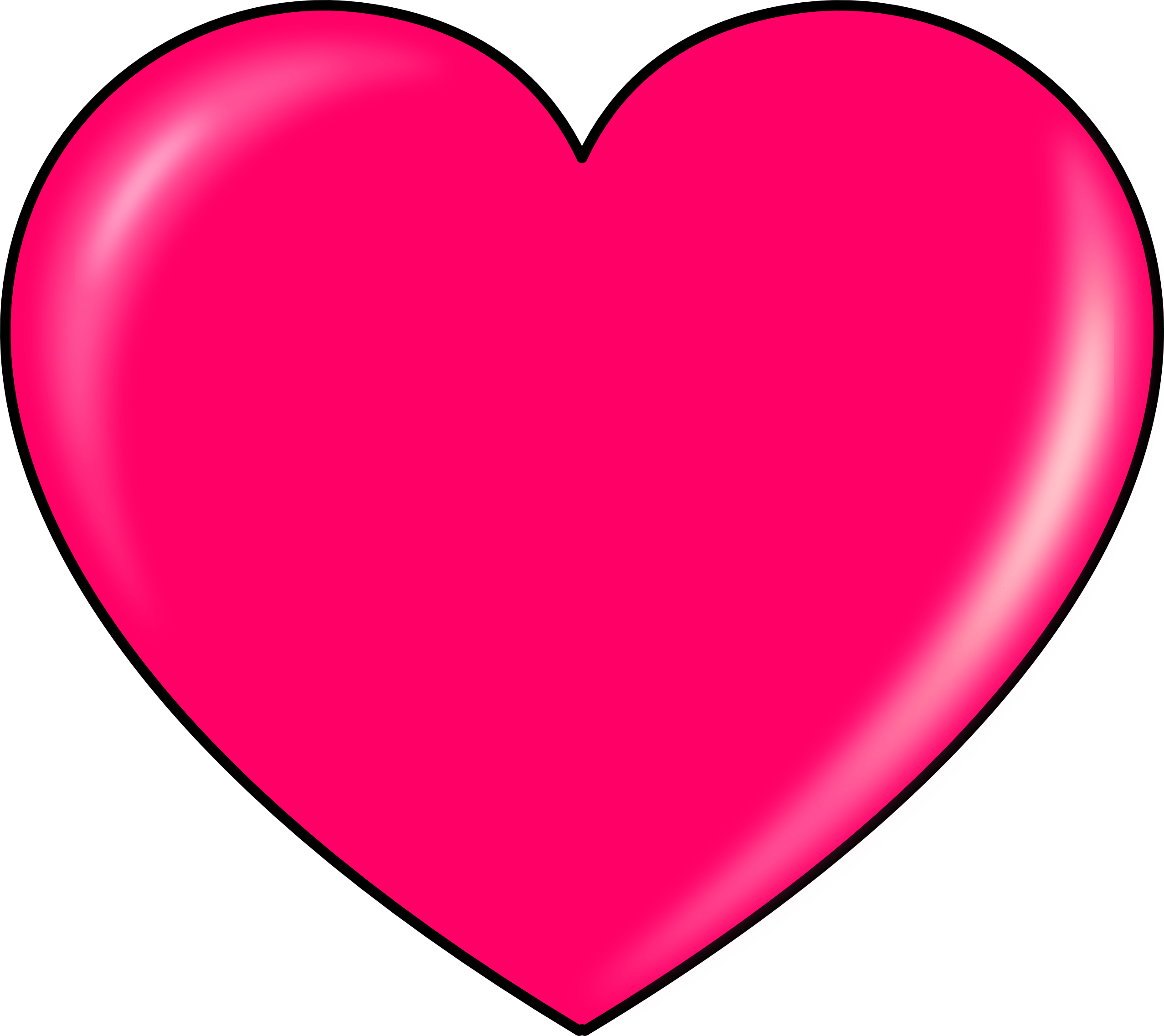 Y-o-u, I love you.
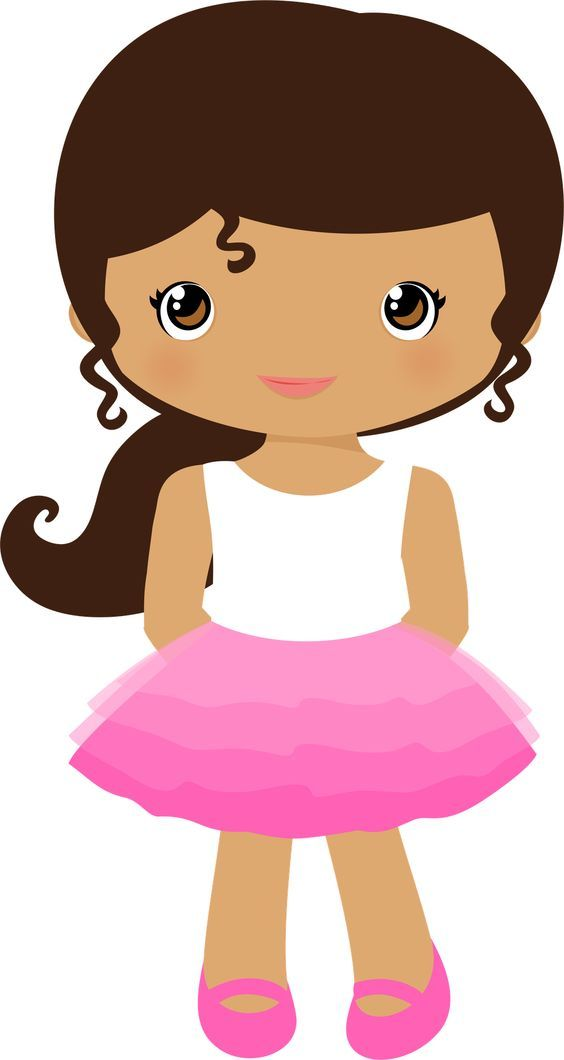 she
Spelling she is easy, s-h-e.
as
for
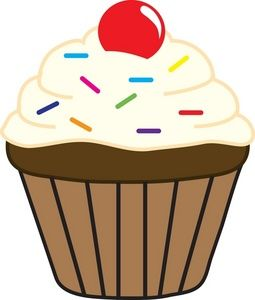 F-o-r, this cupcake is for you.
no
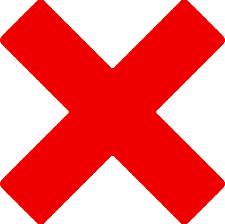 no-no.
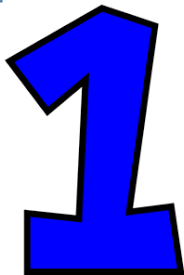 one
Straight line down, then your done
That’s the way to make a 1 (o-n-e)
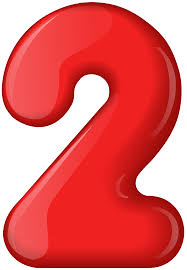 two
Around and back and on the track
Choo, choo, two two (t-w-o)
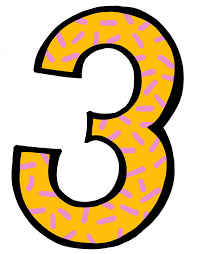 three
Around the tree around the tree 
That’s the way to make a three
 (t-h-r-e-e)
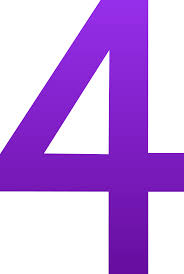 four
Straight line down and over once more
That’s the way to make a four 
(f-o-u-r)
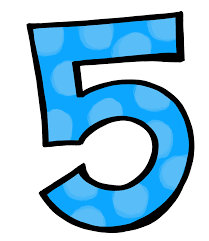 five
Straight line down then around, 
Hat on top and fives a clown (f-i-v-e)
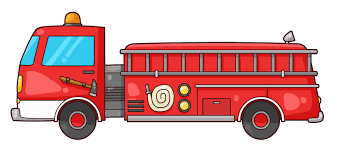 red
R-e-d, r-e-d, I can spell red, I can spell red. Firetrucks are red, stop signs are red, r-e-d.
blue
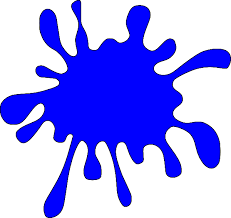 B-l-u-e spells blue, b-l-u-e spells
Blue, hi-ho what do you know, b-l-
u-e spells blue.
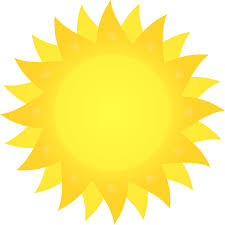 yellow
yellow, yellow -y-e-l-l-o-w.
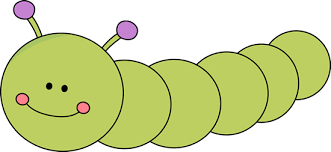 green
G-r-e-e-n, green as the grass is
G-r-e-e-n, a caterpillar is green.
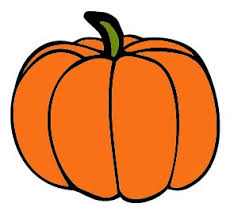 orange
.
Ora-nge, ora-nge, ora-nge, pumpkins
are always orange.
do
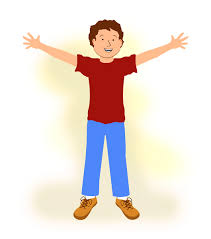 D-o, what should I do?
D-o, what should I do?
was
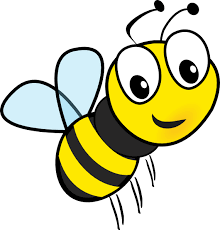 Was that a bee, a buzzy buzzy bee
w-a-s.
on
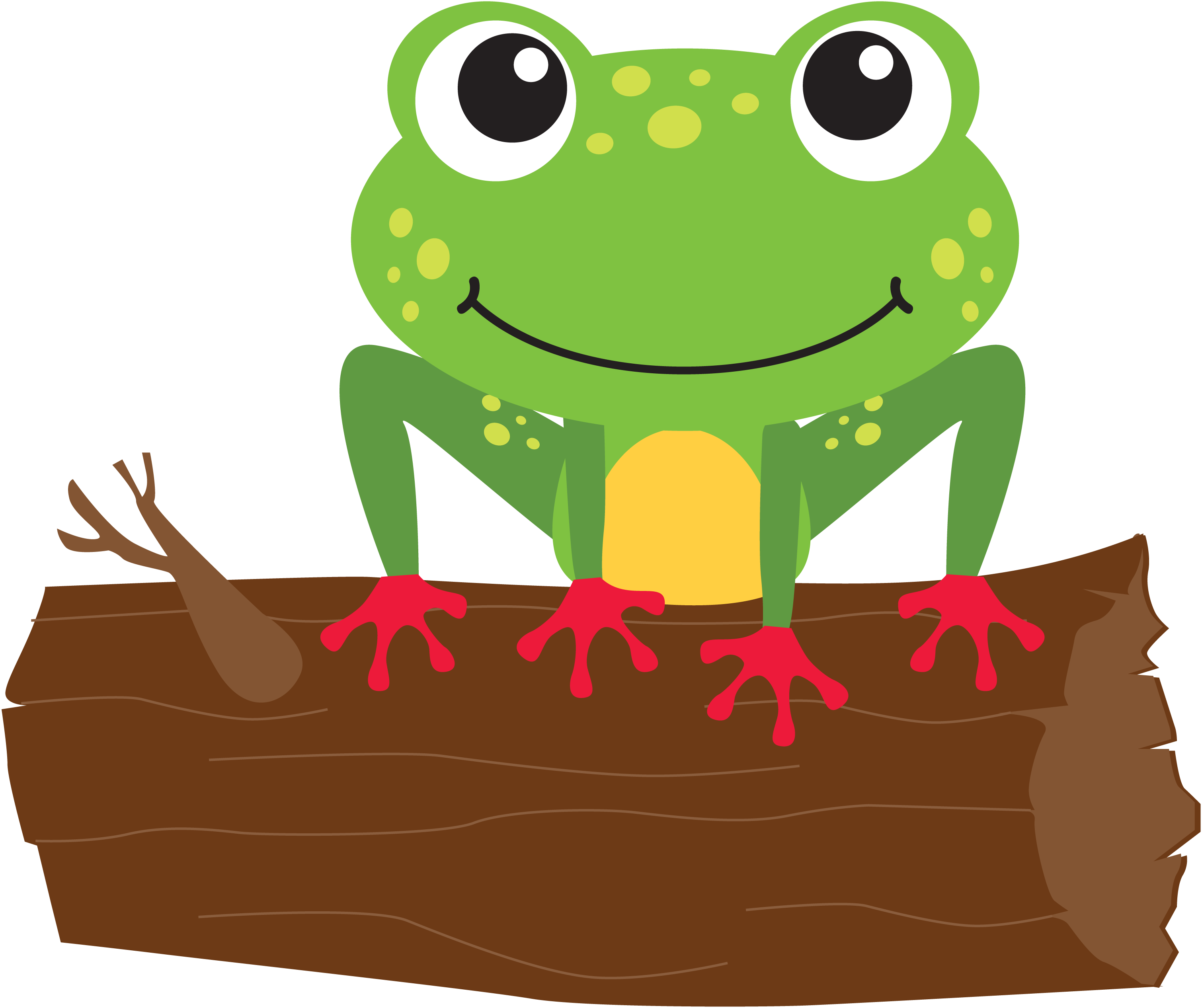 There's a frog on a log o-n spells on.
up
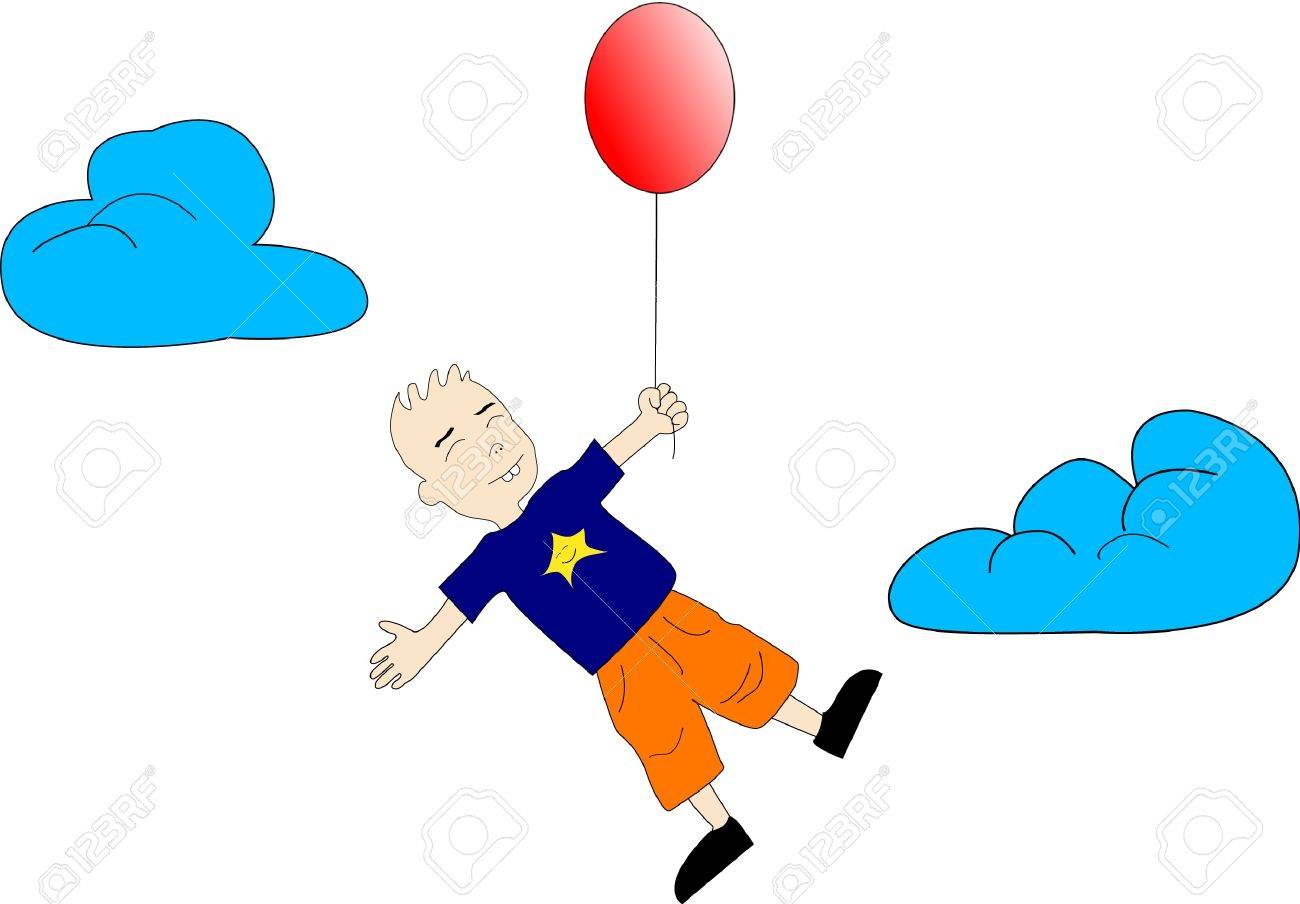 U-p,u-p, u-p, the balloon goes up.
come
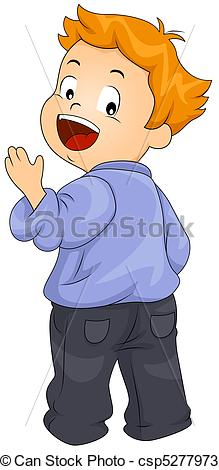 C-o-m-e, come along and play with me.
has
First you make an h then an a and an s, has, has, has,
be
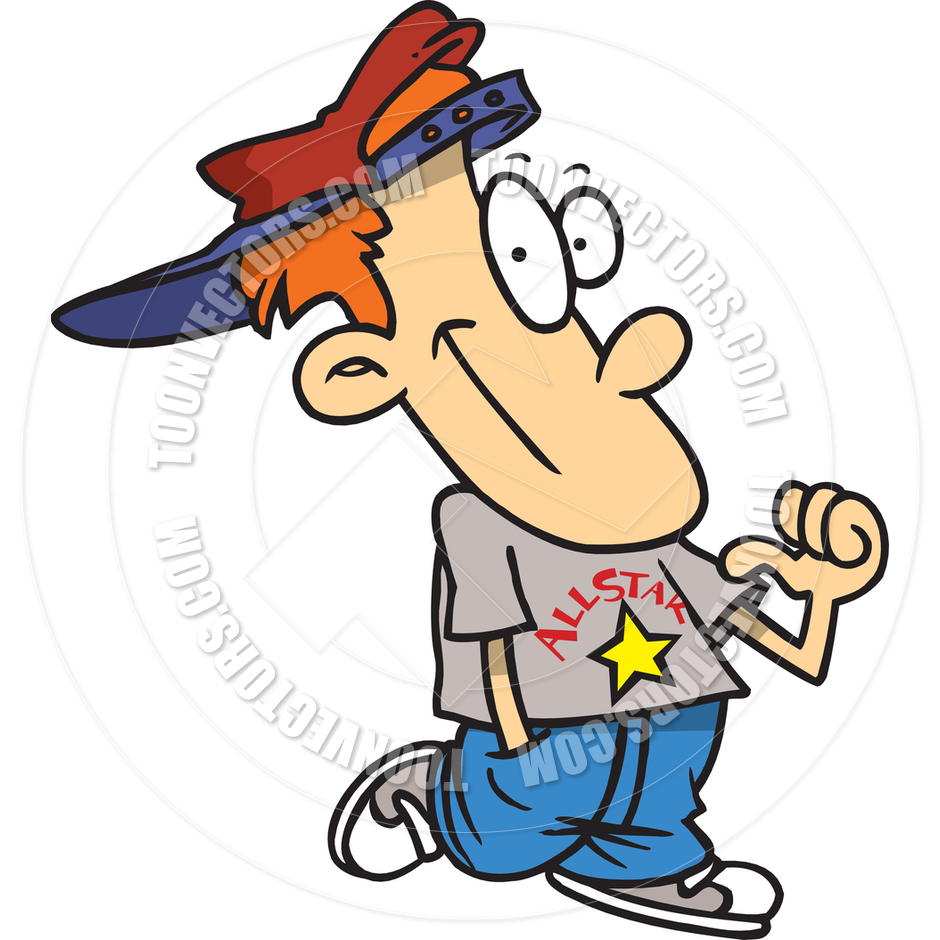 I will always be the best that I can be  , b-e.
or
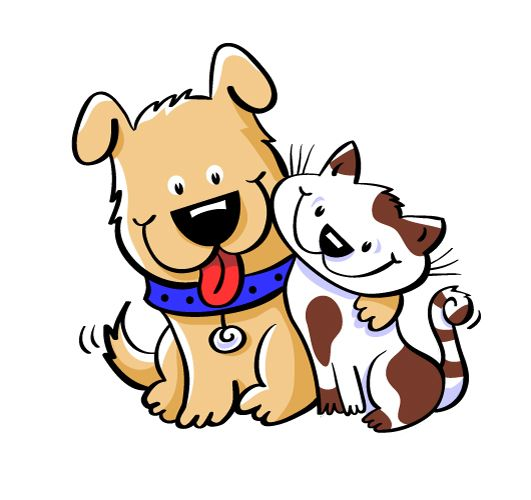 O-r, or, o-r-, or- do you like cats? Or do you like dogs?
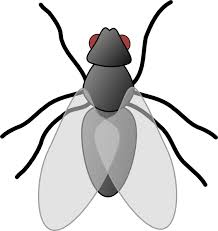 away
Away, away, away  little fly, a-w-a-y
go away.
play
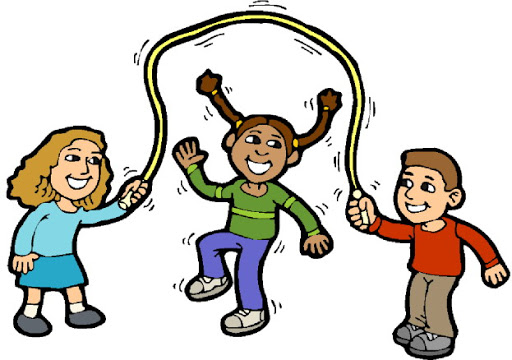 P-l-a-y, play, p-l-a-y, play, lets all play now, lets all play now, p-l-a-y, play.
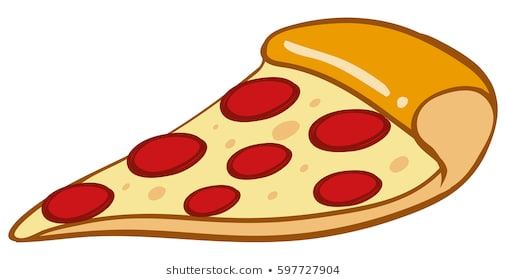 some
S-o-m-e ,some, can I have some pizza!
this
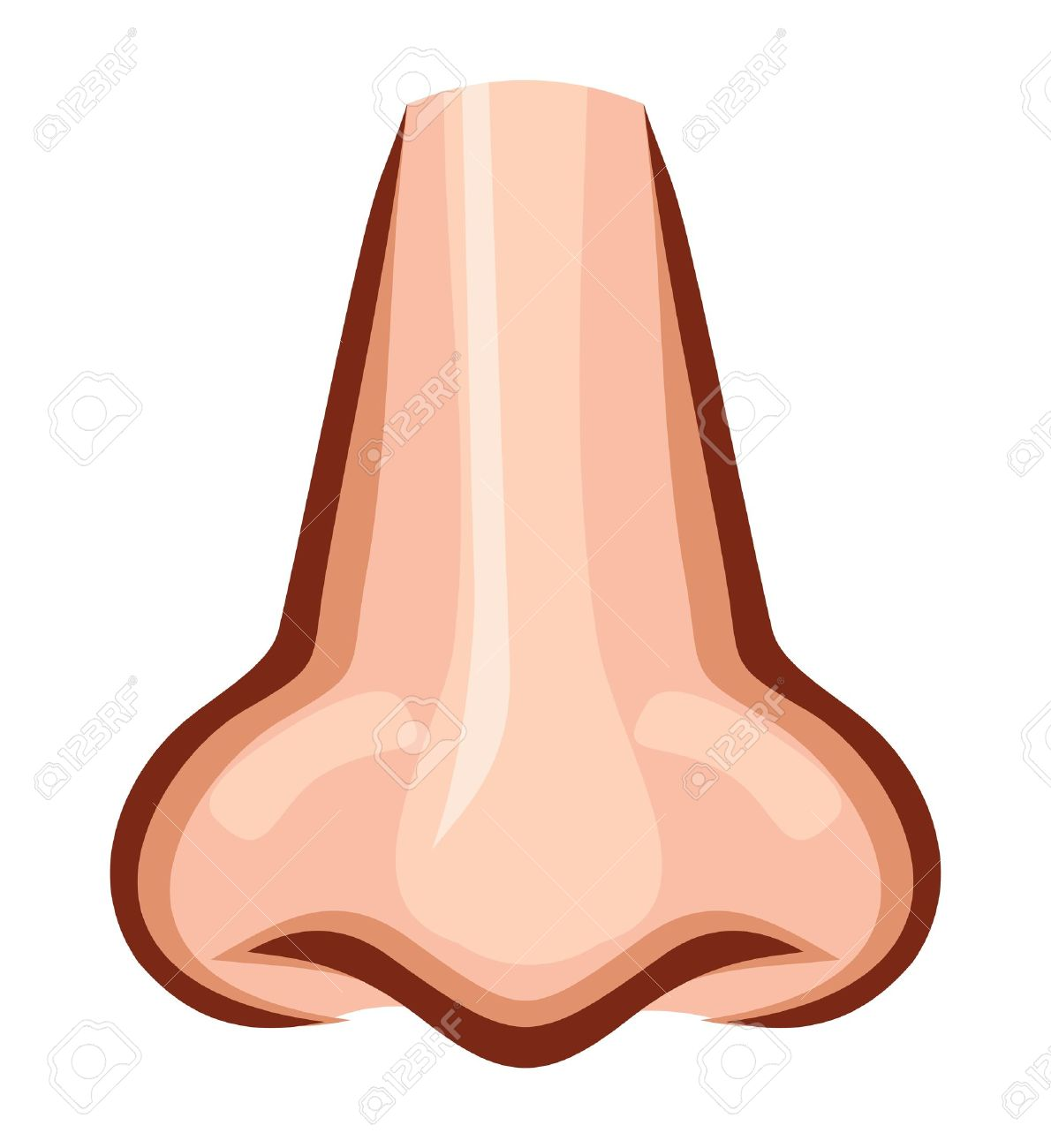 T-h-i-s- this is my nose.
by
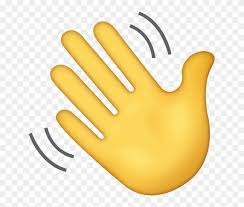 B-y, b-y, b-y- bye, bye, bye.
want
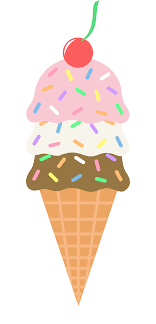 I want ice cream w- a-n-t.
of
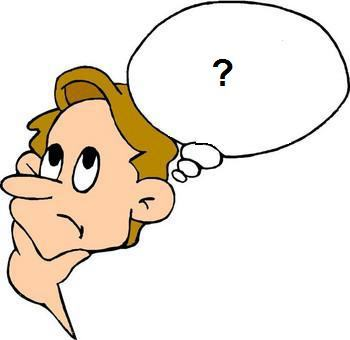 I can think of something- o-f.
what
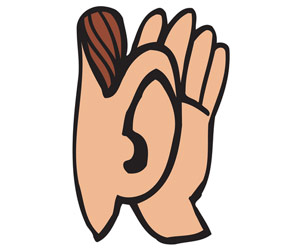 W-h-a-t, what? W-h-a-t? What is your name?
down
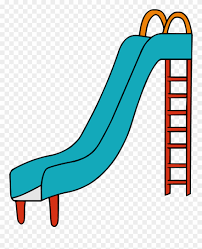 D-o-w-n, I go down the slide.
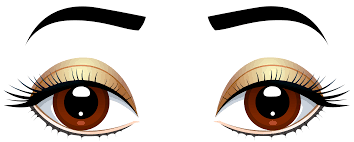 have
H-a-v-e- have- I have 2 eyes.
out
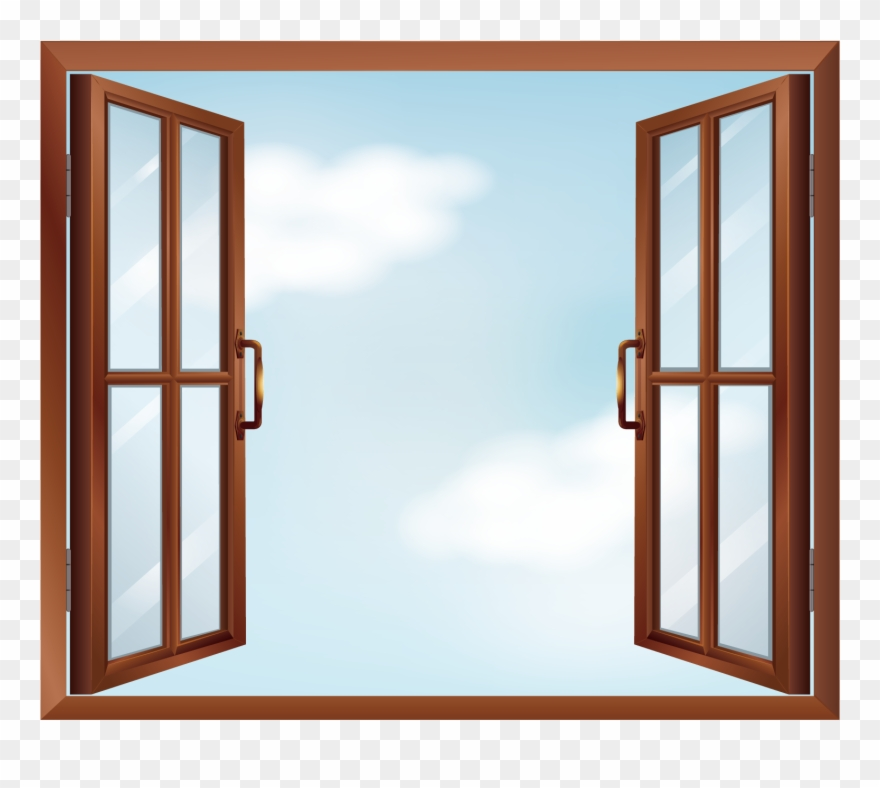 Go o-u-t the window, go o-u-t the window, go o-u-t the window, cus o-u-t spells out.
but
yes
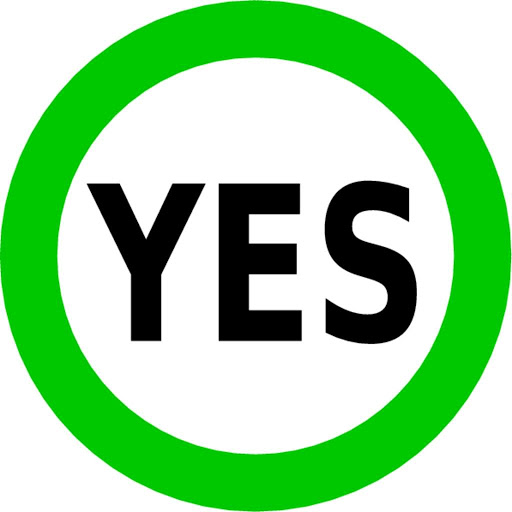 Y-e-s, yes, yes, yes!
our
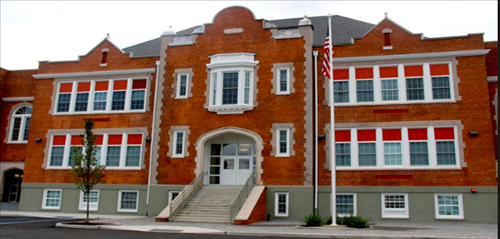 O-u-r, our school is the best!
went
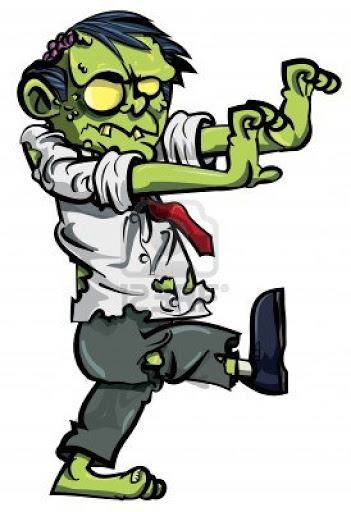 The zombies went like this. The zombies went like this. W-e-n-t. The zombies went like this.
good
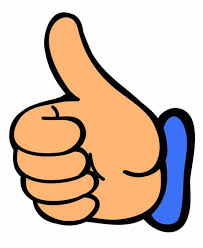 G-o-o-d, good for you, good for me.
jump
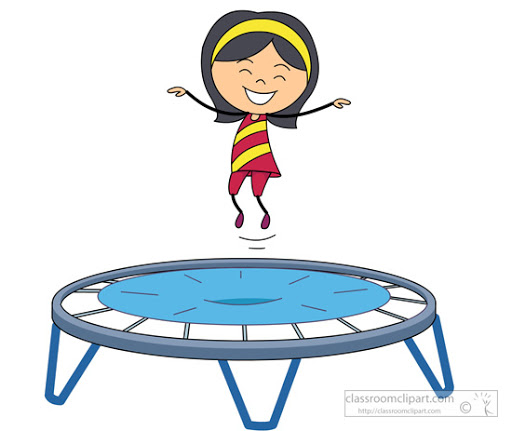 J-u-m-p, I jump on a trampoline.
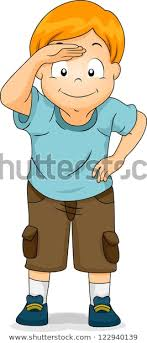 find
Find, find, find my bug f-i-n-d.
now
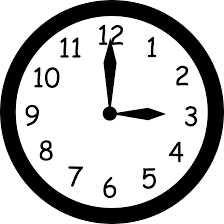 N-o-w, now, now, now!
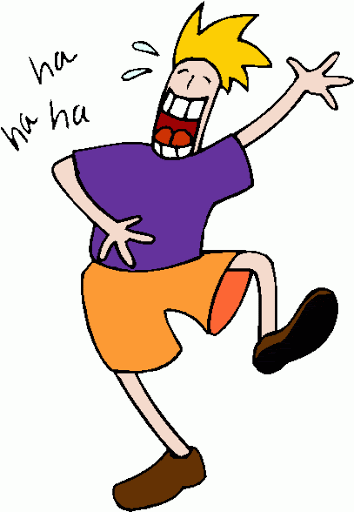 funny
F-u-n-n-y, ha, ha, ha, so funny!
they
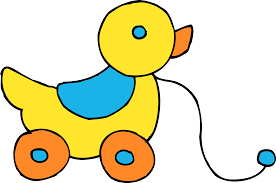 They, they, they are playing, they, they, they are playing, they, they, they are playing, with 
Their favorite toy.
help
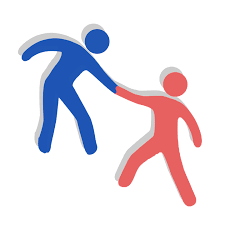 H-e-l-p, I help you and you help me!
all
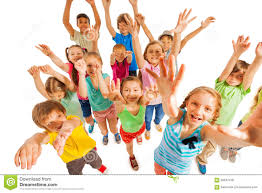 A-l-l spells all, all, all, all, we all shout yay!
from
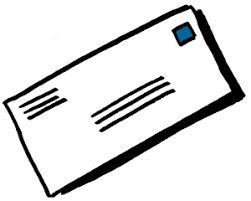 Whose that letter from, from, from?
F-r-o-m
did
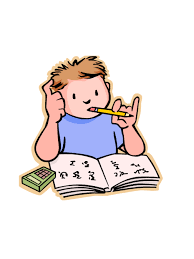 D-i-d, did I did, I did my homework.
make
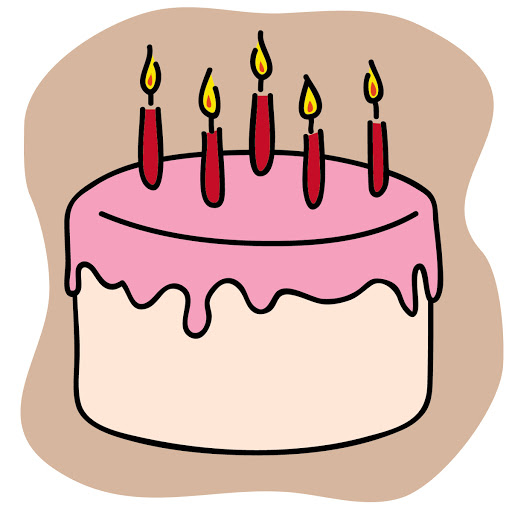 Make, make, m-a-k,e- make me a cake.
run
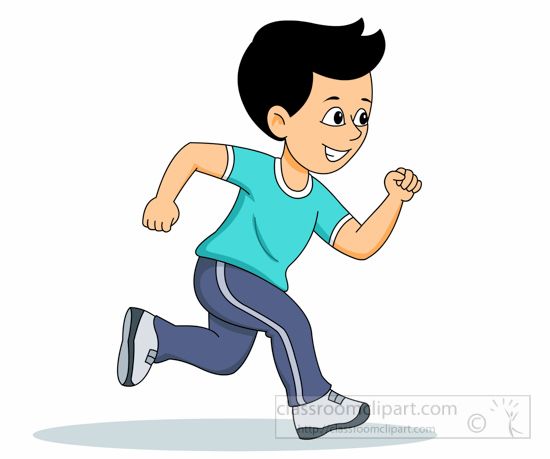 Run-Run, run as fast as lightening. r-u-n.
not
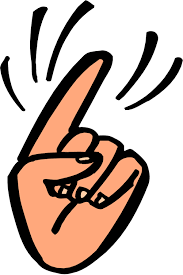 n-o-t spells not, n-o-t spells not, not not not today, not today
so
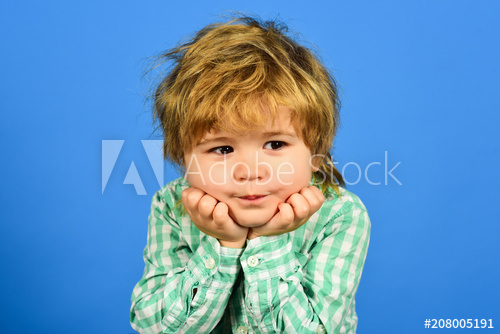 so, s-o, you are so cute! (put hands around face)
who
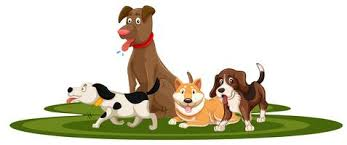 Who let the dogs out? W-h-o ,who?
get
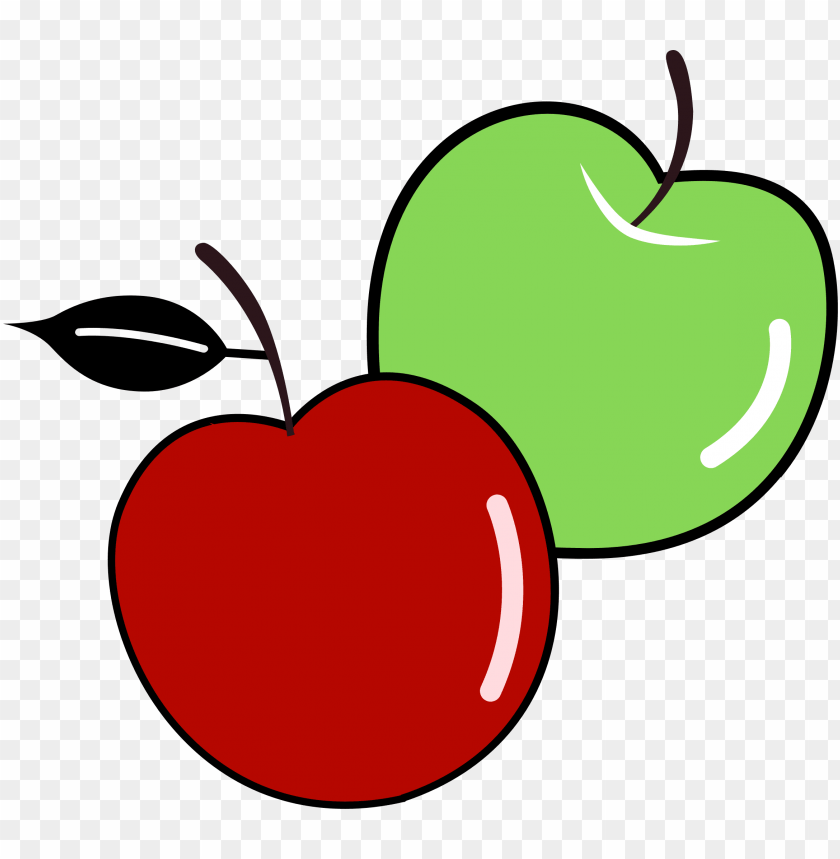 G-e-t, get- I get some apples.
that
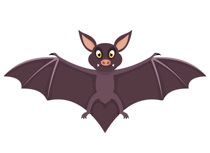 t-h-a-t , look at that bat.
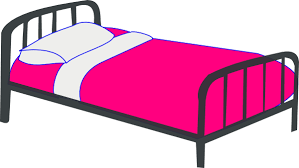 under
u-n-d-e-r, under the bed.
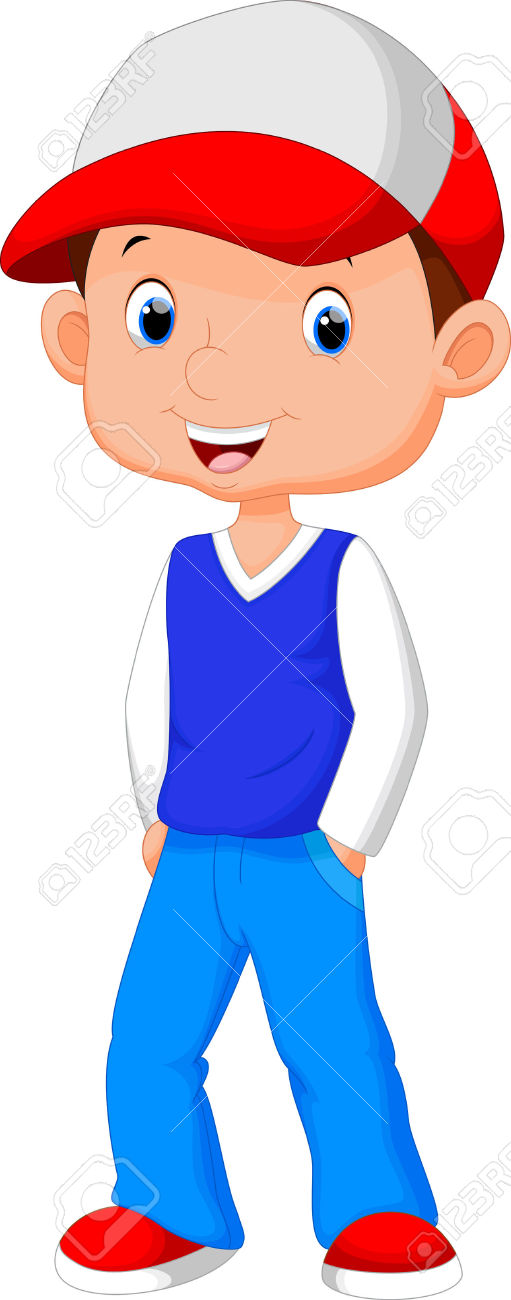 his
First you make an h then an i and an is, his. His hat is cool.
ran
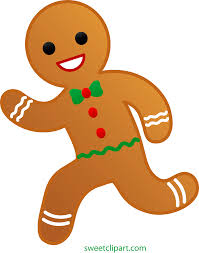 The gingerbread man ran,ran,ran r-a-n.
must
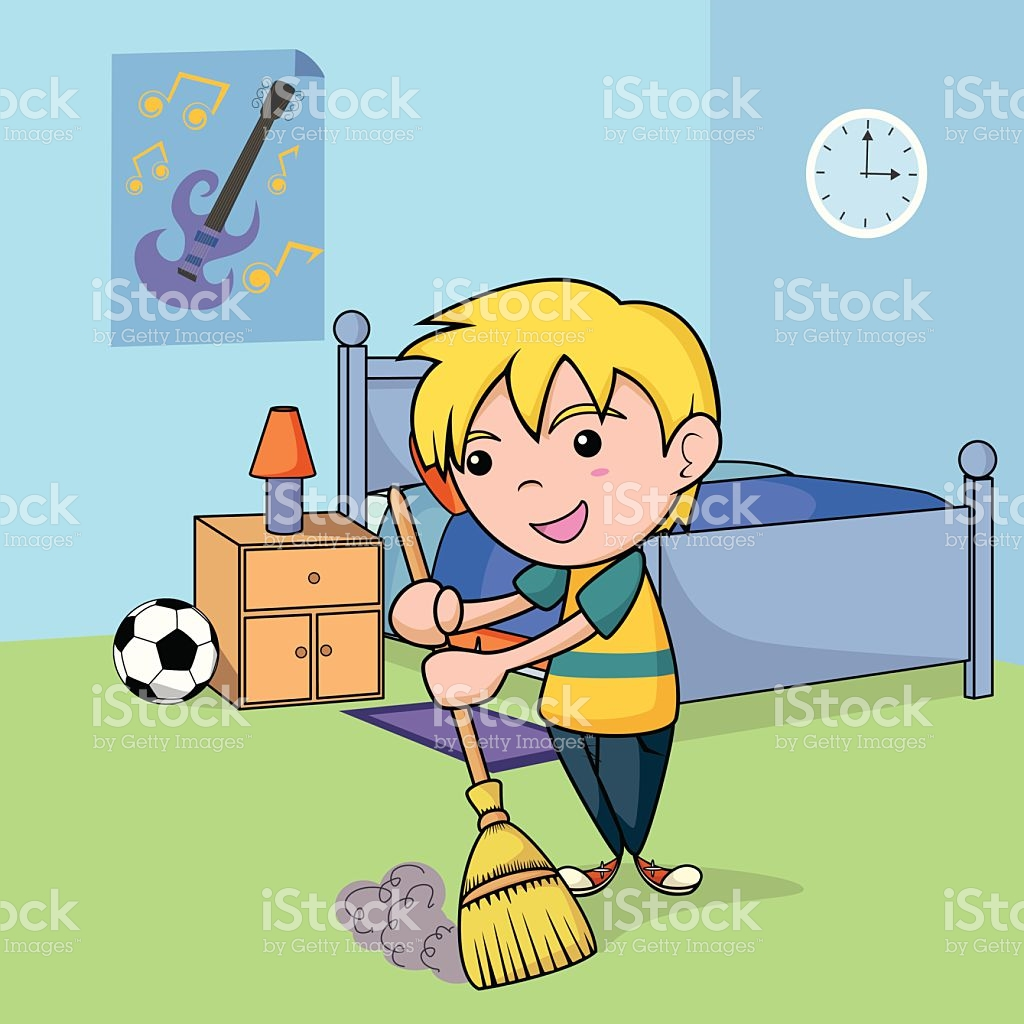 M-u-s-t , I must clean my room.
came
where
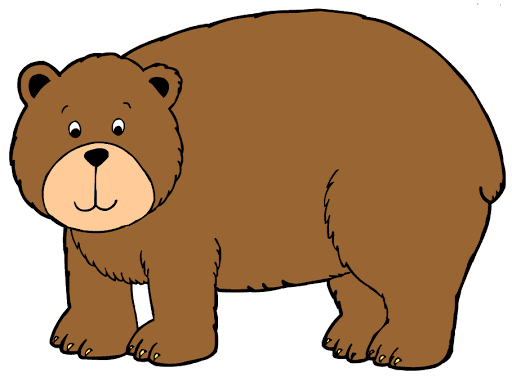 . Where, where oh  wheres the bear? W-h-e-r-e